บทที่ 3
รูปแบบการประกอบธุรกิจในประเทศไทย
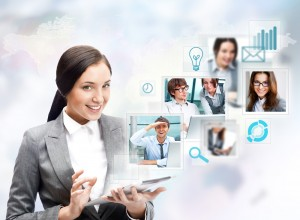 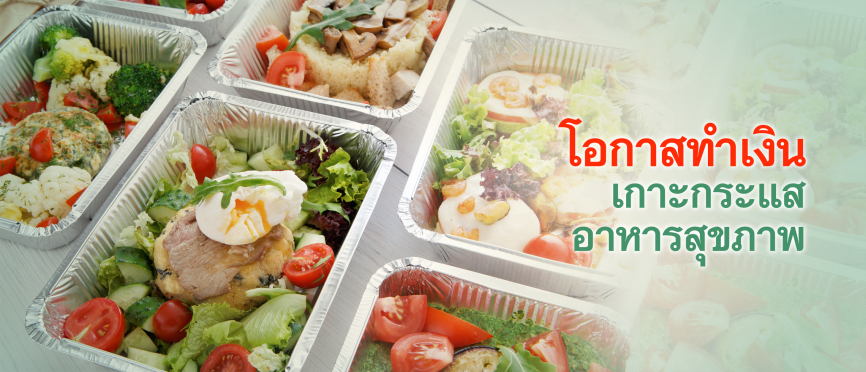 https://www.kasikornbank.com/th/business/sme/KSMEKnowledge/article/KSMEAnalysis/Pages/Healthy-Food-Business-Growth.aspx
http://www.babyboomerinsights.com/
กิจการเจ้าของคนเดียว
กิจการเจ้าของคนเดียว (sole proprietorships) เป็นธุรกิจที่ผู้เป็นเจ้าของกิจการมีสิทธิ์ขาดแต่เพียงผู้เดียวในการจัดการกิจการทั้งหมด ดั้งนั้นบุคคลผู้เป็นเจ้าของกิจการจึงเป็นเจ้าของทรัพย์สินและหนี้สินทั้งหมดของกิจการ ตลอดจนเป็นผู้ได้รับผลกำไรและมีความเสี่ยงในการประกอบการทั้งหมดควบคู่กัน
ข้อดีของการประกอบกิจการเจ้าของคนเดียว
กิจการเจ้าของคนเดียว เป็นธุรกิจแบบที่เจ้าของมีอำนาจในการจัดการธุรกิจอย่างเต็มที่ ด้วยโครงสร้างการจัดการที่ง่ายๆ ของกิจการ ทำให้มีการตัดสินใจได้อย่างรวดเร็ว นอกจากนี้กิจการรูปแบบนี้ยังไม่ข้อดีในส่วนอื่นๆได้แก่
2. รักษาความลับได้
1. ก่อตั้งได้ง่ายละมีต้นทุนต่ำ
4. การยืดหยุ่น และการควบคุมธุรกิจ
3. การกระจายและการใช้กำไร
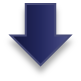 5. กฎระเบียบของราชการ
6. ภาษี
7. การเลิกกิจการ
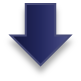 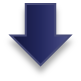 ข้อเสีย ของการประกอบกิจการเจ้าของคนเดียว
1. ความรับผิดชอบในหนี้อย่างไม่จำกัด
2. การมีข้อจำกัดในการจัดหาเงินทุน
3. การมีทักษะอย่างจำกัด
4. ขาดความต่อเนื่องทางธุรกิจ
5. ขาดพนักงานที่มีคุณสมบัติเหมาะสม
ห้างหุ้นส่วน
ความหมายของห้างหุ้นส่วน
	ตามกฎหมายแพ่งและพาณิชย์ มาตรา 1012  ให้คำนิยามไว้ว่า สัญญาจัดตั้งห้างหุ้นส่วนหรือบริษัท หมายถึง สัญญาซึ่งบุคคลตั้งแต่ 2 คนขึ้นไป ตกลงเข้ากันเพื่อกระทำกิจการร่วมกัน โดยมีวัตถุประสงค์จะแบ่งกำไรอันจะพึงได้จากกิจการนั้น
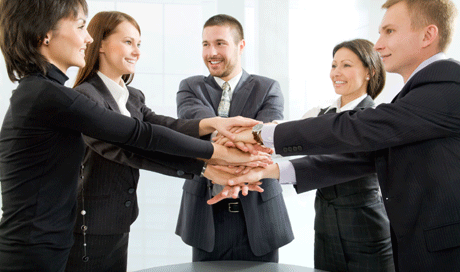 http://www.thailandindustry.com/indust_newweb/articles_preview.php?cid=17918
ห้างหุ้นส่วน
สัญญาจัดตั้งห้างหุ้นส่วนหรือบริษัท
ก. เป็นสัญญาหรือข้อตกลงของบุคคลตั้งแต่ 2 คนขึ้นไป
ข. เพื่อจะกระทำกิจการร่วมกัน
ประเภทของห้างหุ้นส่วน
1. ห้างหุ้นส่วนสามัญ (general partnership)  ซึ่งผู้เป็นหุ้นส่วนทุกคนต้องร่วมกันรับผิดชอบในหนี้สินของห้างโดยไม่จำกัดจำนวน  และจะจดทะเบียนหรือไม่ก็ได้  ถ้าจดทะเบียนจะมีฐานะเป็นนิติบุคคล  เรียกว่า “ห้างหุ้นส่วนสามัญนิติบุคคล”
2. ห้างหุ้นส่วนจำกัด (limited partnership)  ห้างหุ้นส่วนประเภทนี้มีผู้เป็นหุ้นส่วน 2 ประเภทคือ ประเภทจำกัดความรับผิดชอบ  และ ประเภทไม่จำกัดความรับผิดชอบ
ห้างหุ้นส่วนสามัญ
ลักษณะทั่วไปของห้างหุ้นส่วนสามัญ
1.  ผู้เป็นหุ้นส่วนทุกคนต้องร่วมกันรับผิดในหนี้สินของห้าง
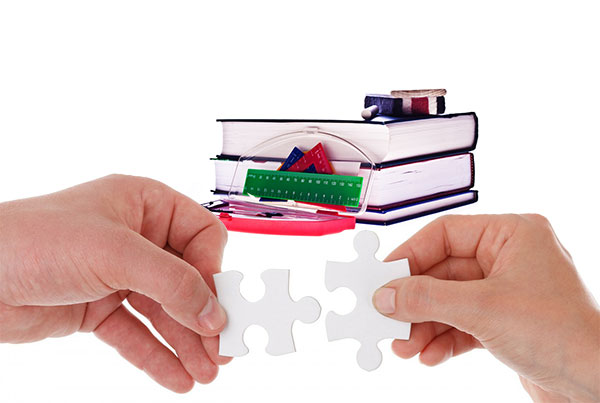 https://www.smethailandclub.com/human-661-id.html
2. ผู้เป็นหุ้นส่วนทุกคนต้องรับผิดชอบโดยไม่จำกัดจำนวน
http://www.9accounting.com/partnerregis.html
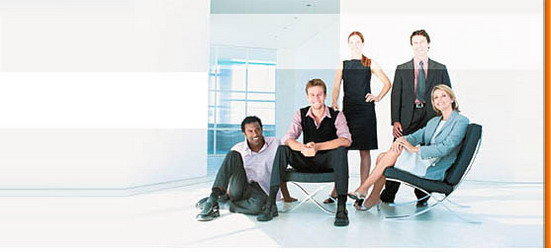 การทำสัญญาจัดตั้งห้างหุ้นส่วน
สัญญาการเข้าเป็นหุ้นส่วนกันนั้น กฎหมายไม่ได้บังคับว่าทำเป็นหนังสือ แต่ในทางปฏิบัติเพื่อป้องกันข้อขัดแย้งต่างๆ ที่อาจเกิดขั้นภายหลัง จึงควรทำสัญญาลายลักษณ์อักษรไว้เป็นหลักฐาน และควรระบุข้อตกลงกันในแต่ละเรื่อง ดังนี้
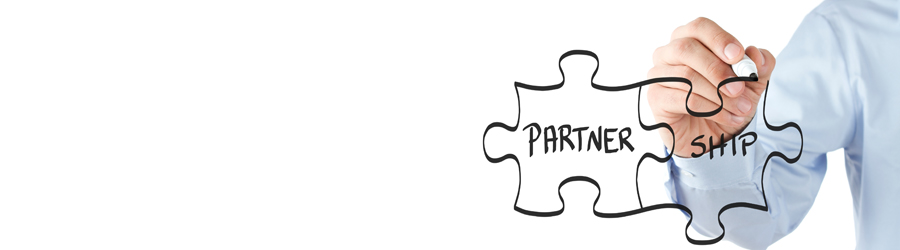 https://quickbusiness.co.th/pages/regist_partnership.html
ขั้นตอนการจดทะเบียนจัดตั้งห้างหุ้นส่วน
หุ้นส่วนตกลงกัน
จองชื่อ
จัดทำตรา
จัดเตรียมคำขอ
ยื่นขอจดทะเบียน
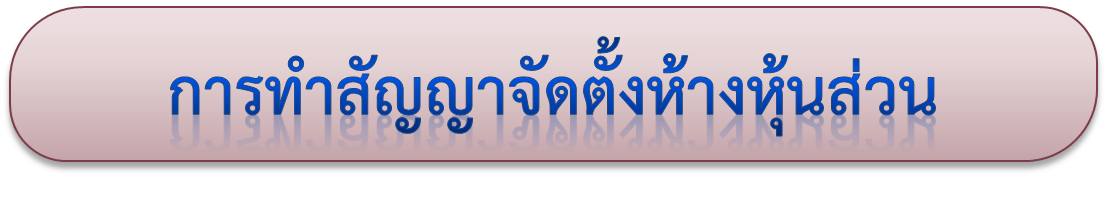 1. ชื่อห้างหุ้นส่วนสามัญ
	ห้างหุ้นส่วนสามัญที่ตั้งขึ้นจะใส่ชื่ออะไรก็ได้ แต่ต้องไม่ไปพ้องหรือคล้ายคลึงกับชื่อห้างหุ้นส่วนอื่นที่มีอยู่ก่อน จนอาจทำให้บุคคลภายนอกหลงผิดคิดว่าเป็นห้างหุ้นส่วนเดียวกัน
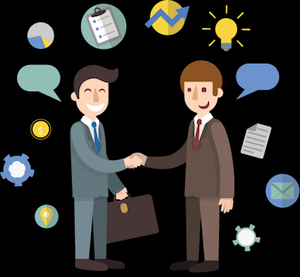 https://www.impots-dz.org/
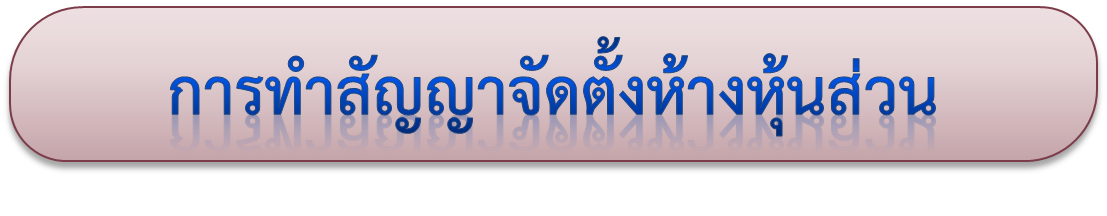 2. วัตถุประสงค์ของห้างหุ้นส่วนสามัญ
	การจัดตั้งห้างหุ้นส่วนควรระบุวัตถุประสงค์ในการดำเนินการของห้างไว้ในสัญญาให้ชัดเจนทั้งนี้เพราะความรับผิดชอบของผู้เป็นหุ้นส่วนขึ้นอยู่กับหลักที่ว่ากิจการนั้นเป็นกิจการที่อยู่ภายในขอบเขตวัตถุประสงค์ของห้างหุ้นส่วนนั้นหรือไม่ หากไม่ใช่ ผู้เป็นหุ้นส่วนคนอื่นๆ ก็ไม่ต้องร่วมรับผิดด้วย
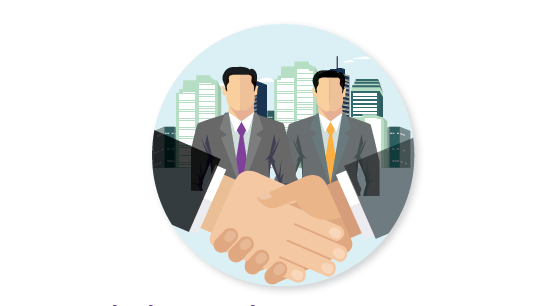 https://www.apornbunchee.com/2018/07/duty-partnership-1.html
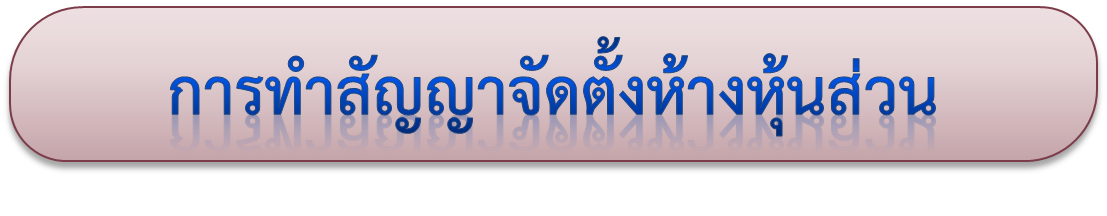 3. ทุนที่นำมาลงหุ้น
	ตามกฎหมายแล้ว ผู้เป็นหุ้นส่วนทุกคนต้องมีสิ่งหนึ่งสิ่งใดมาลงหุ้นด้วย  ในห้างส่วนสิ่งที่นำมาลงหุ้นด้วยนั้น จะเป็น “เงิน” หรือ “สินทรัพย์อื่น” หรือ “แรงงาน” ก็ได้
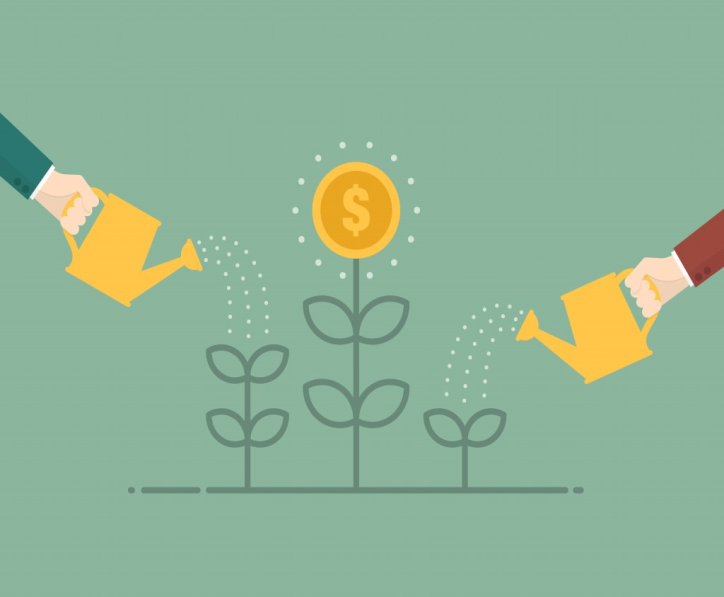 https://moneyhub.in.th/article/%E0%B8%82%E0%B9%89%E0%B8%AD%E0%B8%94%E0%B8%B5%E0%B8%82%E0%B8%AD%E0%B8%87-%E0%B8%81%E0%B8%B2%E0%B8%A3%E0%B8%A5%E0%B8%87%E0%B8%97%E0%B8%B8%E0%B8%99/
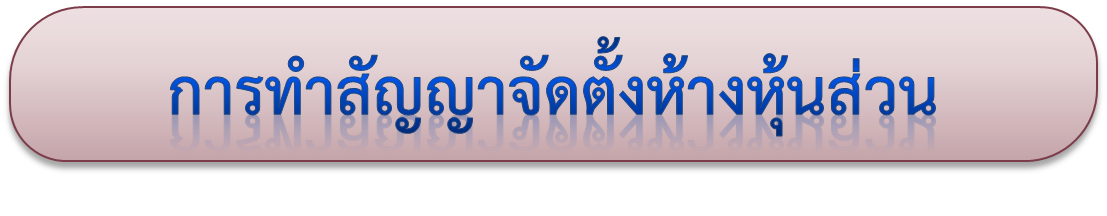 4. ผู้มีอำนาจในการจัดการห้างหุ้นส่วนสามัญ
1. กรณีไม่ได้ตกลงกันไว้ว่าจะให้ใครเป็นผู้จัดการ  ในกรณีนี้ หุ้นส่วนทุกคนสามารถมีส่วนในการจัดการธุรกิจ โดยถือว่าหุ้นส่วนทุกคนเป็นผู้จัดการ
2. กรณีตกลงให้จัดการตามเสียงข้างมาก  หากมีการตกลงให้การจัดการดำเนินงานเป็นไปตามเสียงข้างมาก ให้ถือว่าหุ้นส่วนทุกคนมี 1 เสียงเท่าๆ กัน โดยไม่คำนึงถึงว่าแต่ละคนถือหุ้นอยู่มากน้อยเท่าไร
3. กรณีตกลงตั้งหุ้นส่วนคนใดคนหนึ่งเป็นผู้จัดการ  กรณีหุ้นส่วนทั้งหลายตกลงกันมอบหมายให้คนใดคนหนึ่งเพียงคนเดียว เป็นผู้มีอำนาจจัดการ แต่ถึงแม้ว่าหุ้นส่วนคนอื่นจะไม่มีอำนาจจัดการงานของห้าง แต่ยังมีสิทธิ์ที่จะไต่ถามถึงการดำเนินงานของห้างได้
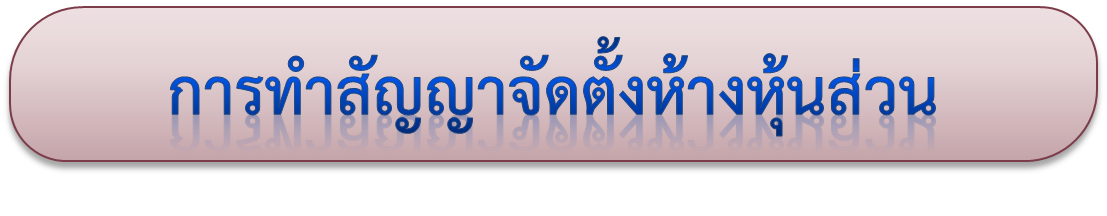 5. ผลกำไร-ขาดทุนของห้างหุ้นส่วน
คิดตามส่วนที่ลงหุ้น
เป็นกรณีที่ไม่ได้มีการตกลงกันไว้ว่าจะแบ่งปันผลกำไรและขาดทุนกันอย่างไร
2. คิดตามข้อตกลง ใช้ในกรณีที่ผู้เป็นหุ้นส่วนคนใดประสงค์จะได้ส่วนแบ่งกำไรมากขึ้น หรือรับภาระการขาดทุนเพียงแค่ตามจำนวนที่กำหนดไว้ระหว่างผู้เป็นหุ้นส่วนด้วยกัน โดยไม่ต้องคิดตามจำนวนทุนที่ลงหุ้น
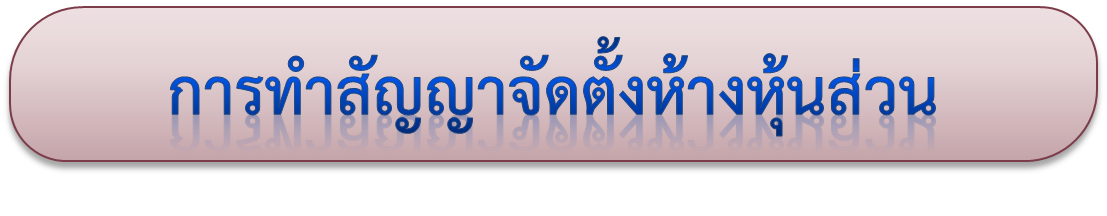 6. การเลิกกิจการห้างหุ้นส่วนสามัญ
ห้างหุ้นส่วนสามัญอาจเลิกกิจการได้ 3 กรณีด้วยกัน คือ
1. การเลิกห้างหุ้นส่วนสามัญโดยบทบัญญัติของกฎหมาย
2. การเลิกห้างหุ้นส่วนสามัญโดยความประสงค์ของผู้เป็นหุ้นส่วน
3. การเลิกห้างหุ้นส่วนสามัญตามคำสั่งศาล
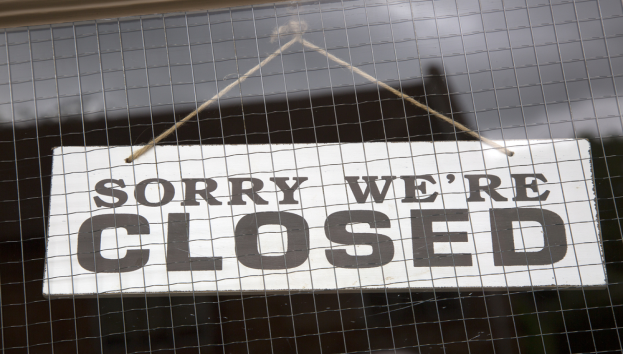 https://blog.scholaraccounting.com/
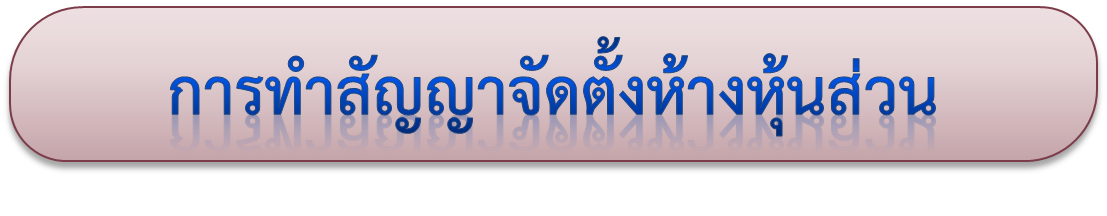 การคำนวณภาษี
การชำระภาษีของห้างหุ้นส่วนสามัญจะคำนวณภาษีโดยใช้วิธีการประเมินเงินได้บุคคลธรรมดา
https://www.impots-dz.org/
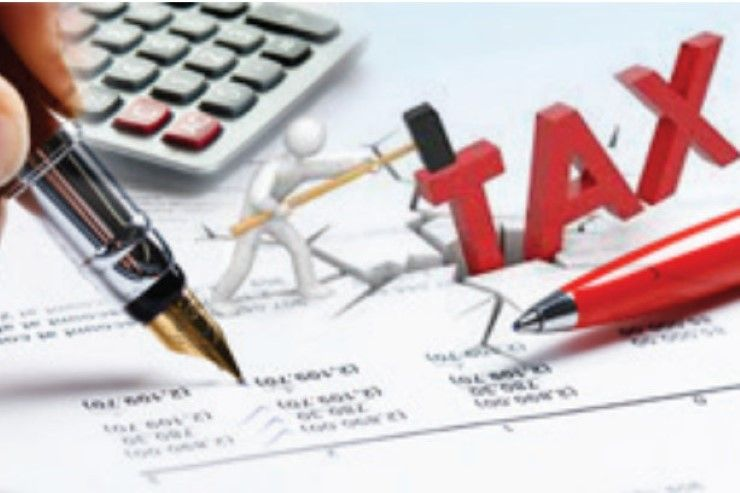 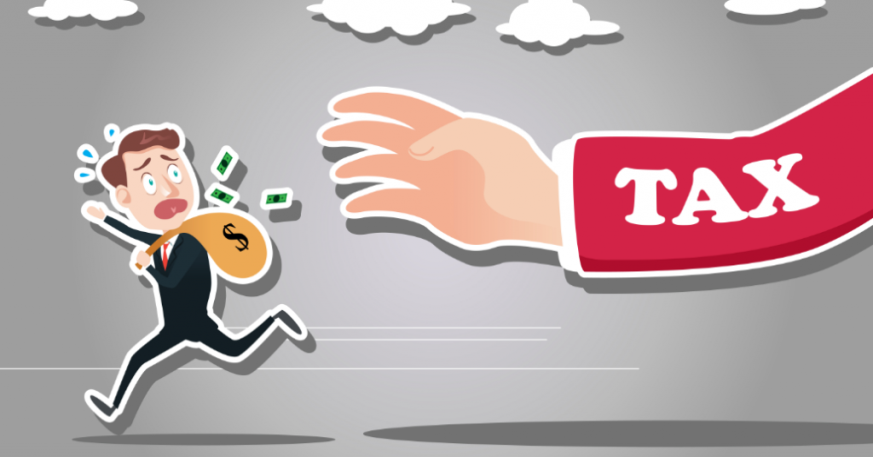 https://www.posttoday.com/finance/money/519283
ห้างหุ้นส่วนสามัญนิติบุคคล
ห้างหุ้นส่วนสามัญจะจดทะเบียนหรือไม่ก็ได้ หากจดทะเบียนก็จะทำให้ห้างหุ้นส่วนสามัญนั้นมีฐานะเป็น “นิติบุคคล” ซึ่งเรียกห้างหุ้นส่วนสามัญที่ได้จดทะเบียนแล้วว่า “ห้างหุ้นส่วนสามัญนิติบุคคล (registered partnership)”
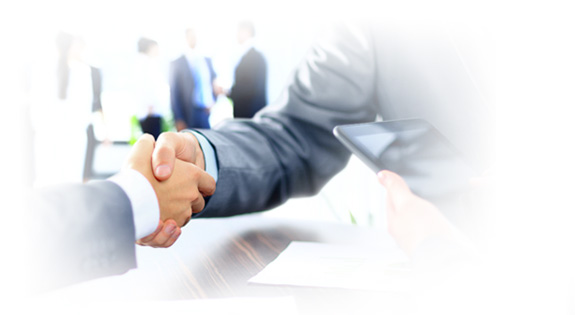 http://www.shuanghor.co.th/marketplan.aspx
ชื่อห้างหุ้นส่วน
วัตถุประสงค์ของห้างหุ้นส่วน
ตราที่ใช้เป็นสำคัญของห้างหุ้นส่วน
วิธีการขอจดทะเบียนห้างหุ้นส่วนสามัญ
ที่ตั้งสำนักงานใหญ่และสาขา
ลายมือชื่อหุ้นส่วนและตราประทับทุกคน
ชื่อ ที่อยู่ และอาชีพของผู้เป็นหุ้นส่วนทุกๆ คน
รายการอื่นๆ เช่น จำนวนหุ้น การแบ่งกำไร
ชื่อหุ้นส่วนผู้จัดการ
มีสภาพเป็นนิติบุคคล มีชื่อ สัญชาติ และภูมิลำเนาเป็นของตัวเอง
เมื่อมีการจดทะเบียนแล้ว ห้างหุ้นส่วนและผู้เป็นหุ้นส่วนจะปฏิเสธข้อความเอกสารที่ได้จดทะเบียนไว้แล้วไม่ได้
การถือเอาประโยชน์ต่อบุคคลภายนอก
การค้าขายแข่งกับห้าง
ความรับผิดชอบต่อหนี้สิน
ผลของการจดทะเบียน
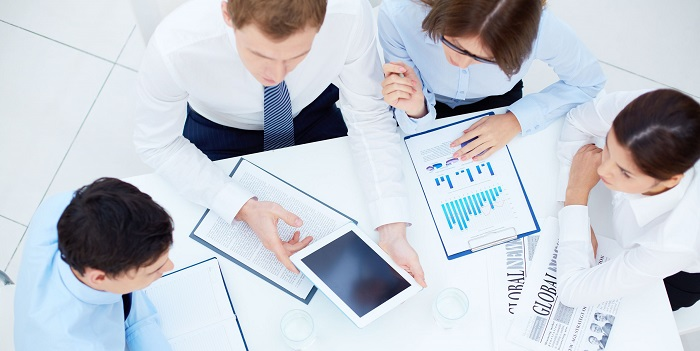 https://cdn.marketingoops.com/wp-content/uploads/2014/12/planning.jpg
การเลิกห้างหุ้นส่วนสามัญจดทะเบียน
ถ้ากำหนดกรณีอันเป็นเหตุให้เลิกกันได้ เมื่อกรณีนั้นเกิดขึ้น ห้างก็จะเลิกกัน
ถ้ากำหนดเวลาไว้ เมื่อถึงเวลานั้น ห้างก็เลิกกัน
ถ้าห้างจัดตั้งขึ้นเพื่อทำกิจการอย่างหนึ่งอย่างใดโดยเฉพาะ เมื่อเสร็จการนั้นห้างก็ต้องเลิกกัน
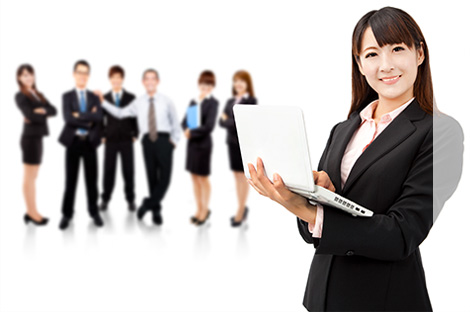 http://burinonline.com/wp-content/uploads/2016/03/reg-1.jpg
การเลิกห้างหุ้นส่วนสามัญจดทะเบียน(ต่อ)
4. เมื่อผู้เป็นหุ้นส่วนคนหนึ่งบอกกล่าวแก่หุ้นส่วนคนอื่นขอเลิกห้าง
5. เมื่อผู้เป็นหุ้นส่วนคนหนึ่งตายหรือล้มละลายหรือตกเป็นผู้ไร้ความสามารถ
6. เมื่อห้างหุ้นส่วนสามัญนิติบุคคลถูกศาลพิพากษาให้ล้มละลาย
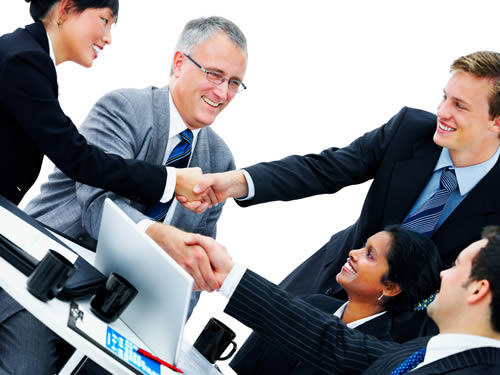 https://www.softbankthai.com/Article/Detail/17330
ห้างหุ้นส่วนจำกัด
1.  ผู้เป็นหุ้นส่วนคนเดียวหรือหลายคน ซึ่งจำกัดความรับผิดชอบ ไม่เกินจำนวนเงินที่รับจะลงหุ้นในห้างส่วนนั้นจำพวกหนึ่ง
2.  ผู้เป็นหุ้นส่วนคนเดียวหรือหลายคน ซึ่งต้องรับผิดชอบร่วมกันในบรรดาหนี้ของห้างหุ้นส่วนอย่าไม่จำกัดจำนวนอีกพวกหนึ่ง
การเลิกห้างหุ้นส่วนจำกัด
1.  การเลิกโดยกฎหมาย
2.  การเลิกด้วยหุ้นส่วน
3.  คำสั่งศาล
หลังจากเลิกแล้วจะต้องมีการชำระบัญชีให้เสร็จสิ้น จึงจะสิ้นสภาพเป็นนิติบุคคล
ข้อดีของการประกอบกิจการในรูปแบบห้างหุ้นส่วน
ข้อเสียของการประกอบกิจการในรูปแบบห้างหุ้นส่วน
1) การก่อตั้งธุรกิจได้ง่าย2) ความสามารถในการรวบรวมเงินทุนและการก่อหนี้3) ทักษะความรู้หลากหลาย4) การตัดสินใจ5) การควบคุมทางกฎหมาย
1) ความรับผิดในหนี้อย่างไม่จำกัด
2) ความรับผิดชอบต่อธุรกิจ
3) ความต่อเนื่องของธุรกิจ
4) การจัดแบ่งกำไร
5) แหล่งเงินทุนจำกัด
บริษัท
	บริษัทแบ่งออกเป็น 2 ประเภทใหญ่ๆ คือ บริษัทจำกัด และ บริษัทมหาชนจำกัด
บริษัทจำกัด (company limited)
	เป็นรูปแบบการร่วมทุนดำเนินธุรกิจการค้าที่ค่อนข้างซับซ้อน โดยเริ่มตั้งแต่การก่อตั้ง การดำเนินการ จนถึงการเลิกกิจการ บริษัทจำกัดเป็นนิติบุคคลหรือรับผิดชอบส่วนตัว จึงเป็นรูปแบบการร่วมลงทุนที่ได้รับความนิยมเป็นอย่างมาก
คำจำกัดความของบริษัทจำกัด
	“บุคคลใดๆ ตั้งแต่ 3 คนขึ้นไป จะเริ่มก่อการและจัดตั้งเป็นบริษัทจำกัด ก็ได้ด้วยเข้าชื่อกันทำหนังสือบริคณห์สนธิ และกระทำการอย่างอื่นตามบท บัญญัติแห่งประมวลกฎหมายนี้”
จากบทบัญญัติดังกล่าวพอจะกล่าวได้ว่า รูปแบบของบริษัทจำกัดแบ่งออกเป็นกรณี ดังจะกล่าวต่อไปนี้
ต้องมีคู่สัญญาอย่างน้อย 3 คน
ต้องเป็นกิจการที่มุ่งจะหากำไร
แบ่งทุนเป็นหุ้นแต่ละหุ้นมีมูลค่าเท่าๆ กัน
ผู้ถือหุ้นต้องรับผิดจำกัดเพียงค่าหุ้นที่ยังส่งไม่ครบ
จดทะเบียนต่อนายทะเบียน
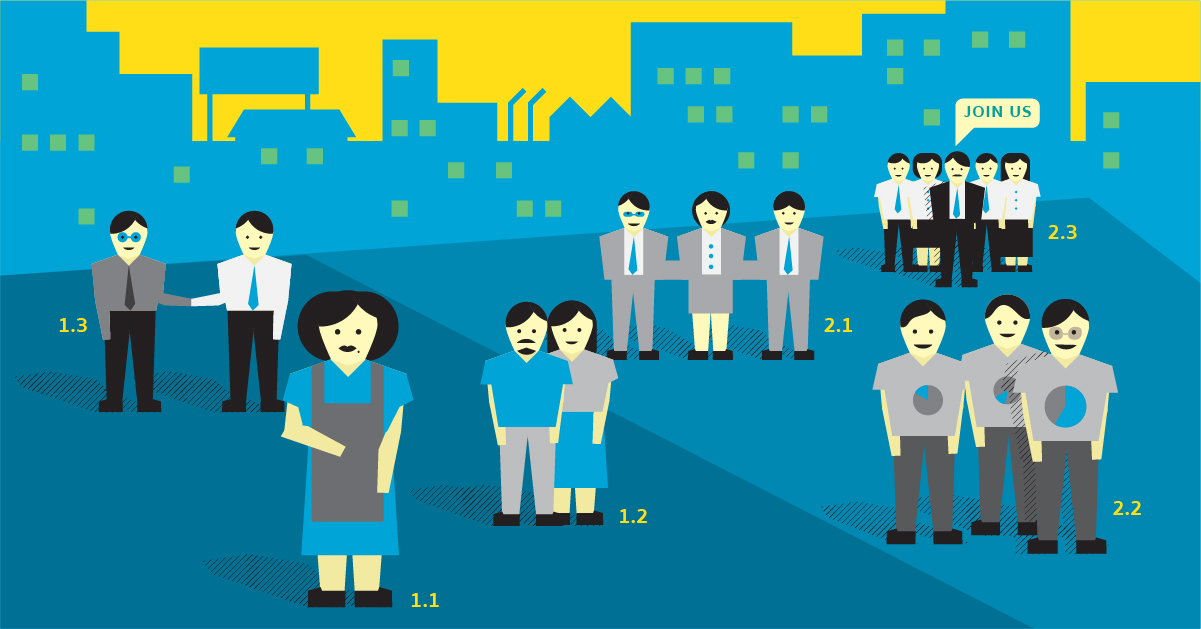 http://suttineecte58.blogspot.com/2015/10/the-daily-classes-monday-at-19102558.html
การจัดตั้งบริษัทจำกัด
	การจัดตั้งบริษัทมีการที่ซับซ้อน เนื่องจากต้องไปตามขั้นตอนตามที่กำหนดไวในกฎหมาย ซึ่งกล่าวโดยหลักแล้วคือ 
ผู้เริ่มก่อตั้งกิจการอย่างน้อย 3 คน เข้าชื่อกันทำหนังสือบริคณห์สนธิ
นำหนังสือบริคณห์สนธิไปจดทะเบียน
เปิดให้มีการจองหุ้น
ผู้เริ่มก่อตั้งกิจการนัดหมายประชุมผู้จองหุ้น ซึ่งเรียกว่าประชุมตั้งบริษัท
กรรมการของบริษัทเรียกเก็บเงินค่าหุ้นจากผู้จอง
จดทะเบียนต่อนายทะเบียน
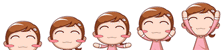 https://www.dek-d.com/board/view/3086730/
[Speaker Notes: https://www.dek-d.com/board/view/3086730/]
การจัดทำและทะเบียนหนังสือบริคณห์สนธิ
	บริคณห์สนธิ เป็นเอกสารที่กำหนดวัตถุประสงค์ของบริษัท จำนวนผู้ก่อการ ที่ตั้งสำนักงาน  ทุนจดทะเบียนของบริษัท เป็นต้น
การเข้าชื่อซื้อหุ้น  จำนวนหุ้นทั้งหมดซึ่งบริษัทคิดจะจดทะเบียนนั้น ต้องมีผู้เข้าชื่อซื้อหรือออกให้กันเสร็จก่อนการจดทะเบียนของบริษัท
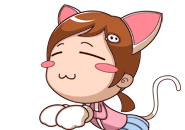 http://suttineecte58.blogspot.com/2015/10/the-daily-classes-monday-at-19102558.html
การประชุมตั้งบริษัท
2) ทำความตกลงตั้งข้อบังคับต่างๆ ของบริษัท
3) ให้สัตยาบันแก่บรรดาสัญญาซึ่งผู้เริ่มก่อการได้ทำไว้
1) กิจการที่กระทำในวันประชุม
4) วางกำหนดจำนวนซึ่งจะให้แก่ผู้เริ่มก่อการ ถ้าหากมีเจตนาว่าจะให้
5) วางกำหนดจำนวนหุ้นบุริมสิทธิทั้งกำหนดสภาพ
6) เลือกตั้งกรรมการและพนักงานสอบบัญชีอันเป็นชุดแรกของบริษัท
การจดทะเบียนของบริษัท
	เมื่อมีการประชุมตั้งบริษัทและเลือกกรรมการของบริษัทนั้นแล้ว ผู้เริ่มกิจการต้องส่งมอบงานทั้งหลายพร้อมทั้งเอกสารทั้งหมดให้กรรมการ เพื่อให้ดำเนินการต่อไป เมื่อกรรมการของบริษัทได้รับมอบหมายงานดังกล่าวแล้ว กรรมการต้องเรียกให้ชำระค่าหุ้นครั้งแรก โดยต้องอำนาจไม่น้อยกว่าร้อยละ 25 ของมูลค่าหุ้นแต่ละหุ้น
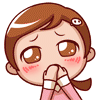 ผลของการจดทะเบียน
	ผลของการจดทะเบียน มีผลทำให้บริษัทดังกล่าวเป็นนิติบุคคล แยกต่างหากจากผู้ถือหุ้นมีสิทธิและหน้าที่ต่างหากจากผู้ถือหุ้น ผู้ถือหุ้นมีความรับผิดแยกจากบริษัท
http://suttineecte58.blogspot.com/2015/10/the-daily-classes-monday-at-19102558.html
หุ้นและผู้ถือหุ้น
	ลักษะของหุ้นและผู้ถือหุ้น
1.  หุ้นนั้นตามกฎหมายเพ่งและพาณิชย์ จะให้มีมูลค่าต่ำกว่า 5 บาท ไม่ได้
2.  หุ้นดังกล่าวแบ่งแยกไม่ได้ แต่ไม่หมายความรวมถึงคนสองคนขึ้นไปถือหุ้นร่วมกัน แต่ต้องการคนใดคนหนึ่งใช้สิทธิแทนผู้ถือหุ้นนั้น
3.  หุ้นทุกหุ้นนั้นต้องใช้เงินจนเต็มค่า เว้นแต่หุ้นสามัญหรือหุ้นบุริมสิทธิ ซึ่งผู้ถือหุ้นไม่ต้องชำระค่าหุ้นด้วยเงิน
4.  บริษัทต้องทำใบหุ้นแสดงเป็นหลักฐานเป็นเจ้าของหุ้น
5.  หุ้นบริษัทนั้นอาจโอนกันได้
6.  ผู้ถือหุ้นแต่ละคนนั้นมีสิทธิเท่าเทียมกัน
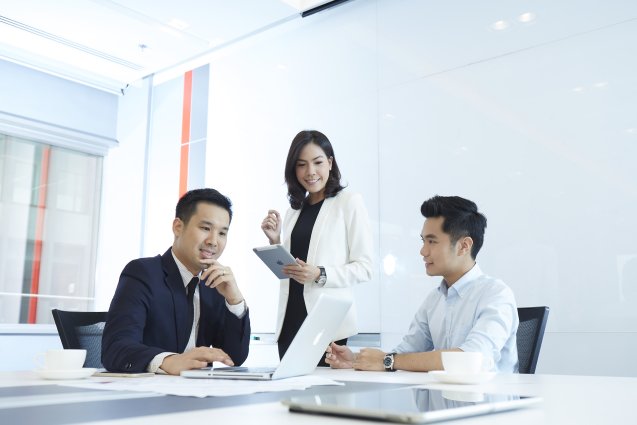 http://suttineecte58.blogspot.com/2015/10/the-daily-classes-monday-at-19102558.html
หุ้นของบริษัทมี 2 ชนิด คือ 
1.  หุ้นสามัญหรือหุ้นธรรมดา (ordinary shares) ซึ่งเป็นหุ้นที่ผู้ถือหุ้นดังกล่าวทักคนมีสิทธิถือหุ้นเทียบเท่ากับคนอื่นทุกคน เช่น สิทธิในการเข้าประชุมและออกเสียงในที่ประชุม สิทธิที่จะได้รับเงินปันผล
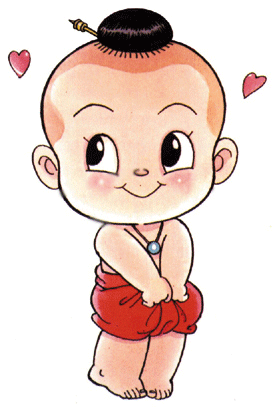 2.  หุ้นบุริมสิทธิ (preference shares) คือหุ้นพิเศษที่ทำให้ผู้ถือหุ้นมีสิทธิพิเศษยิ่งกว่าผู้ถือหุ้นธรรมดา โดยเริ่มกิจการมีหน้าที่เสนอต่อที่ประชุมตั้งแต่บริษัทว่าจะให้มีหุ้นบุริมสิทธิจำนวนเท่าใด และมีสิทธิเหนือหุ้นสามัญอย่างไร
แบบของใบหุ้น  
ใบหุ้นมี 2 ชนิด คือ
	1.  ใบหุ้นชนิดระบุชื่อผู้ถือหุ้น
	2.  ใบหุ้นชนิดไม่ระบุชื่อผู้ถือ
	ซึ่งหุ้นทั้ง 2 ชนิดดังกล่าว ปกติอาจโอนและเปลี่ยนมือกันได้เสมอ เว้นแต่ในกรณีเป็นหุ้นชนิดระบุผู้ถือหุ้น และในข้อบังคับของบริษัทกำหนดไว้ห้ามไม่ไห้มีการโอน
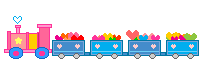 11738219_1623045761269652_975633812_n
การบริหารงานของบริษัท
ในการดำเนินการของบริษัท เพื่อให้เป็นไปตามวัตถุประสงค์หรือข้อบังคับบริษัทนั้น ซึ่งได้กระทำลงโดยกรรมการชองบริษัท อันถือเป็นตัวแทนของบริษัท ซึ่งได้รับการเลือกตั้งจามที่ประชุมตั้งบริษัทกิจการที่ทำโดยกรรมการบริษัทภายใต้วัตถุประสงค์ของบริษัทนั้น ถือได้ว่าเป็นการกระทำของบริษัท กรรมการไม่ต้องรับผิดหรือผูกพันเป็นการส่วนตัว
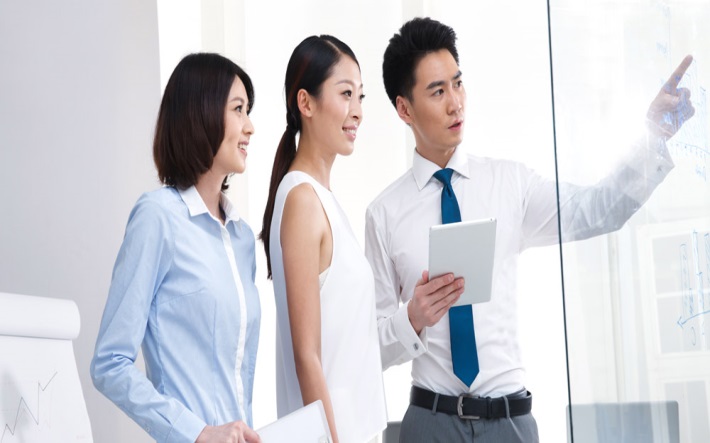 http://www.prepack.co.th/th/career-job/
1. มติที่ประชุมใหญ่ผู้ถือหุ้น
2. การตรวจสอบเอกสารและหลักฐานของบริษัทโดยอาศัยเอกสาร
การควบคุมงานการดำเนินงานของบริษัท
4. การตรวจงานบริษัท โดยผู้ถือหุ่นซึ่งมีหุ้นรวมกันไม่น้อยกว่า 1 
ใน 5
3. การสอบบัญชีและงบดุล
บริษัท มหาชน จำกัด
บริษัท มหาชน จำกัด (public company limited) คือ
	บริษัทประเภทซึ่งตั้งขึ้นด้วยความประสงค์ที่จะเสนอขายหุ้นต่อประชาชน โดยผู้ถือหุ้นมีความรับผิดจำกัดไม่เกินจำนวนเงินค่าหุ้นที่ต้องชำระ
1. หุ้นเป็นบริษัทประเภทซึ่งแบ่งทุนออกเป็น
2. ผู้ถือหุ้นมีความรับผิดไม่เกินจำนวนเงินค่าหุ้นที่ต้องชำระ
3. บริษัทมีความประสงค์ที่จะเสนอขายหุ้นต่อประชาชน
การจัดตั้งบริษัท มหาชน มีลักษะคล้ายคลึงกับการจัดตั้งบริษัทจำกัด แต่มีข้อแตกต่างกันคือ การจั้งบริษัท มหาชนเริ่มด้วยผู้ก่อตั้งบริษัทตั้งแต่ 15 คนขึ้นไป ร่วมกันทำจัดทำหนังสือบริคณห์สนธิ และนำไปจดทะเบียนที่กรมพัฒนาธุรกิจการค้า
การจัดตั้งบริษัท มหาชน จำกัด
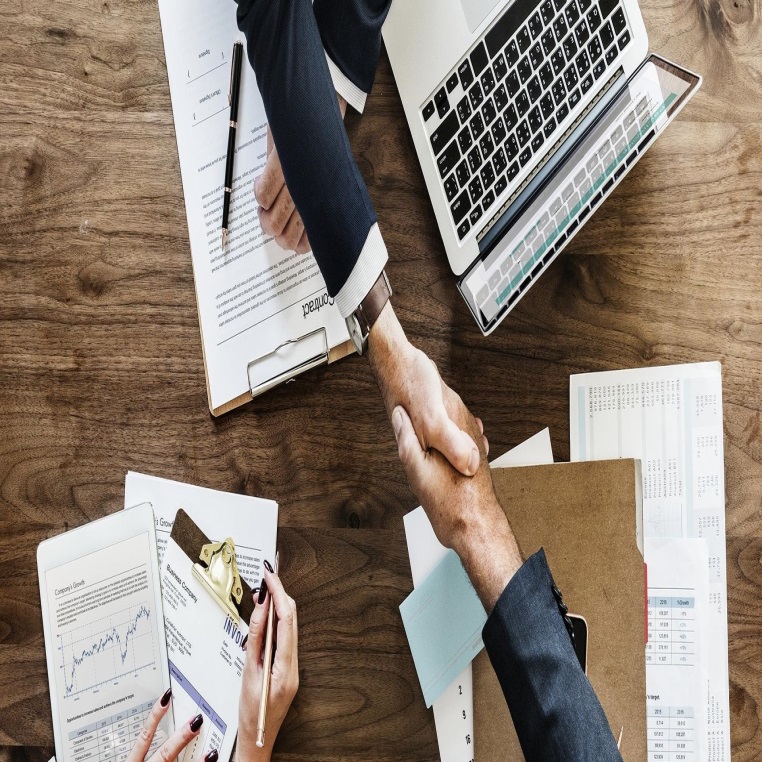 https://www.mdsiglobal.com/private-business/
คุณสมบัติของผู้เริ่มก่อการจัดตั้งบริษัท มหาชน
1.ผู้เริ่มก่อการต้องบรรลุนิติภาวะแล้ว
2.ผู้เริ่มก่อการอย่างน้อยครึ่งหนึ่งต้องมีภูมิลำเนาอยู่ในราชอาณาจักร
3.ไม่เป็นคนไร้ความสามารถ คนเสมือนไร้ความสามารถ
การควบบริษัท
	การควบบริษัท คือ การที่บริษัทตั้งแต่ 2 บริษัทขึ้นไปมาร่วมกันเป็นบริษัทใหม่เพียงบริษัทเดียว เพื่อทำกิจการร่วมกัน ซึ่งผลของการควบบริษัทใหม่นั้นทำให้บริษัทเดิมสิ้นสภาพไป และเกิดบริษัทใหม่ขึ้นมา
การเลิกบริษัท
	การจดทะเบียนจัดตั้งบริษัทนั้น ทำด้วยวัตถุประสงค์เพื่อดำเนินธุรกิจการค้า ถือเป็นการทำสัญญาร่วมกันของผู้ถือหุ้น ซึ่งอาจมีการกำหนดให้ต้องเลิกกัน หรือกำหนดเวลาที่จะเลิกตามที่จดทะเบียนไว้ หรือเลิกโดยผลของกฎหมายในกรณีเกินวิสัยที่บริษัทจะดำรงอยู่ได้
การเสนอขายหุ้นต่อประชาชน
การเสนอขายหุ้นต่อประชาชนของบริษัท มหาชน นั้นเป็นไปตามกฎหมายหลักทรัพย์ โดยผู้เริ่มจัดตั้งบริษัท มหาชน ต้องขออนุญาณเสนอขายหุ้นออกใหม่ต่อสำนักงานคณะกรรมการกำกับหลักทรัพย์และตลาดหลักทรัพย์
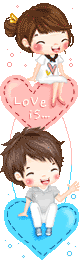 การประชุมจัดตั้งบริษัท
พิจารณาข้อบังคับของบริษัท
กำหนดลักษะแห่งหุ้นบุริมสิทธิ์ (ถ้ามี)
กำหนดจำนวนหุ้นสามัญหรือหุ้นบุริมสิทธิ์
เลือกตั้งกรรมการ
การเรียกให้ชำระค่าหุ้น
หลังจากการประชุมตั้งบริษัทแล้ว ผู้เริ่มจัดตั้งต้องมอบเอกสารและกิจการของบริษัทให้แก่คณะกรรมการภายใน 7 วัน นับแต่วันที่เสร็จประชุมจัดตั้งบริษัท
การจดทะเบียนบริษัท มหาชน
คณะกรรมการต้องดำเนินการขอจดทะเบียนบริษัท มหาชน ภายใน 3 เดือนนับแต่วันประชุมจัดตั้งบริษัทเสร็จสิ้น ซึ่งบริษัท มหาชนที่จะจดทะเบียนนั้น จะมีสภาพเป็นนิติบุคคลนับตั้งแต่วันที่นายทะเบียนรับจดทะเบียนเป็นต้นไป
มูลค่าของหุ้น
	หุ้นของบริษัทแต่หุ้นต้องมีมูลค่าเท่าๆกัน และแต่ละหุ้นมีมูลค่าไม่ต่ำกว่าหุ้นละ5บาท
การโอนหุ้น
	สามารถโอนกันได้ด้วยการสลักหลังใบหุ้น ระบุชื่อผู้รับโอนและลงรามือชื่อผู้โอนกับผู้รับ
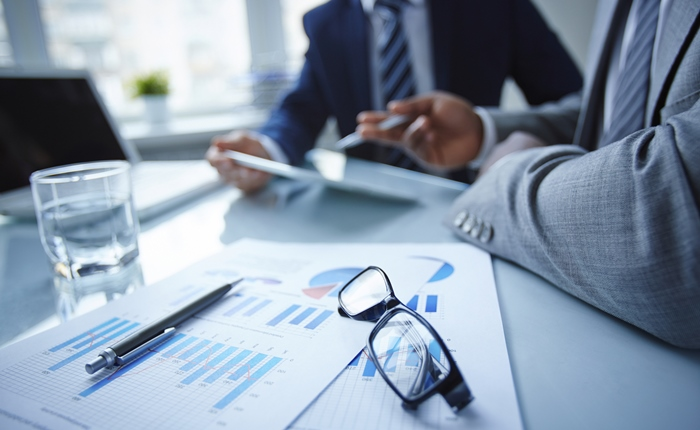 https://cdn.marketingoops.com/wp-content/uploads/2016/04/ThinkstockPhotos-4800700511.jpg
การเลิกบริษัท มหาชน จำกัด
การเลิกบริษัท มหาชน จำกัด จะต้องเลิกเมื่อมีเหตุหนึ่งเหตุใดดังต่อไปนี้
เมื่อที่ประชุมผู้ถือหุ้นลงมติให้เลิกด้วยคะแนนไม่น้อยกว่า 3 ใน 4 ของเสียงทั้งหมดของผู้ถือหุ้นที่มาประชุม และมีสิทธิออกเสียงลงคะแนน
เมื่อบริษัทล้มละลาย
เมื่อศาลมีคำสั่งให้เลิกบริษัทและคำสั่งศาลดังกล่าวได้ถึงที่สุดแล้ว
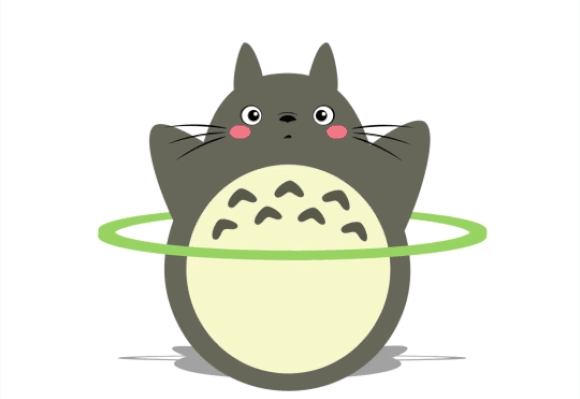 https://www.catdumb.com/my-neighbor-totoro-124/
ข้อดีของการประกอบกิจการในรูปแบบบริษัท
3.ความต่อเนื่องในการดำเนินธุรกิจ
1.การรับผิดในหนี้อย่างจำกัด
2.โอนเปลี่ยนความเป็นเจ้าของได้ง่าย
4.แหล่งเงินทุนจากภายนอก
5.ศักยภาพในการเจริญเติบโต
ข้อเสียของการประกอบกิจการในรูปแบบบริษัท
2.การก่อตั้งธุรกิจ
1.ภาษีซ้ำซ้อน
4.การแยกกันระหว่างพนักงานกับเจ้าของ
3.การเปิดเผยข้อมูล
จบการนำเสนอ